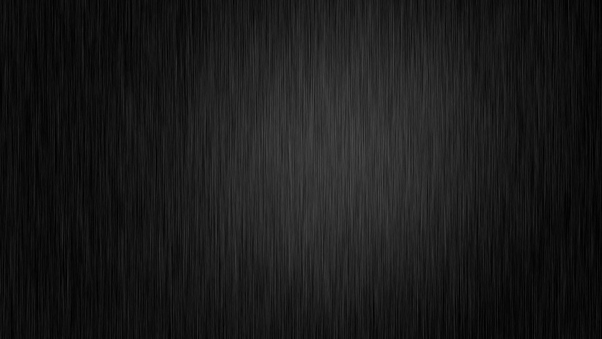 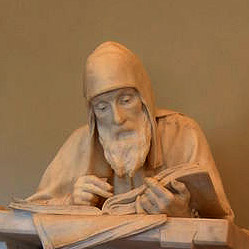 Образование и культура в XVII веке
План урока:
1.Образование.
2. Выпуск печатных книг.
3. Научные знания
4. Русские первопроходцы.
5. Литература. 
6.Архитектура.
7.Живопись.
8. Театр.
Задание на урок.
Какие новшества появились в Русской культуре в 17 веке?
Образование:
В XVII веке возникла необходимость в распространении грамотности и просвещения.
         Подавляющее большинство крестьян и женщин оставались неграмотными.
  Самой распространённой формой обучения оставалось домашнее.
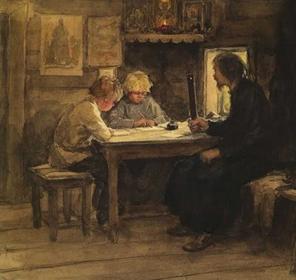 Выпуск печатных книг:
Во второй половине века увеличился выпуск печатных книг. Большинство из них стало доступным ля разных слоёв населения.
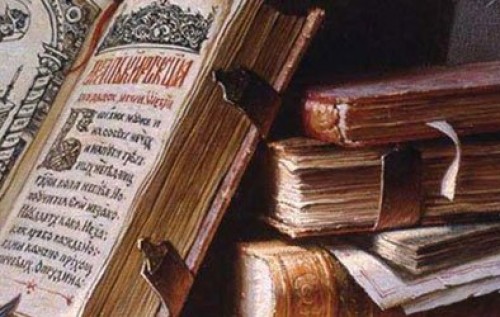 Выпуск печатных книг:
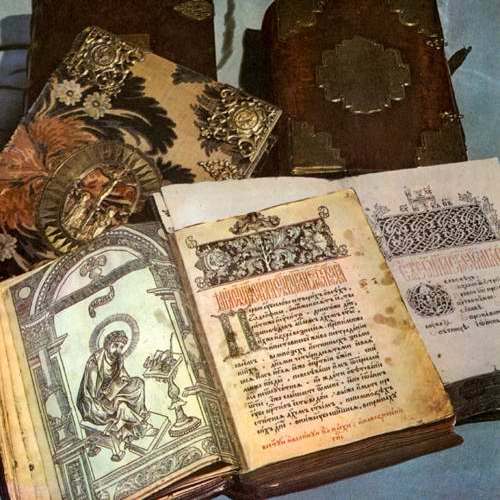 Печатный двор выпустил более 300 тыс. букварей и 150 тыс. церковных учебных книг.
Выпуск печатных книг:
Симеон Полоцкий – учёный монах, писатель, переводчик, который внёс вклад в развитие отечественного просвещения.
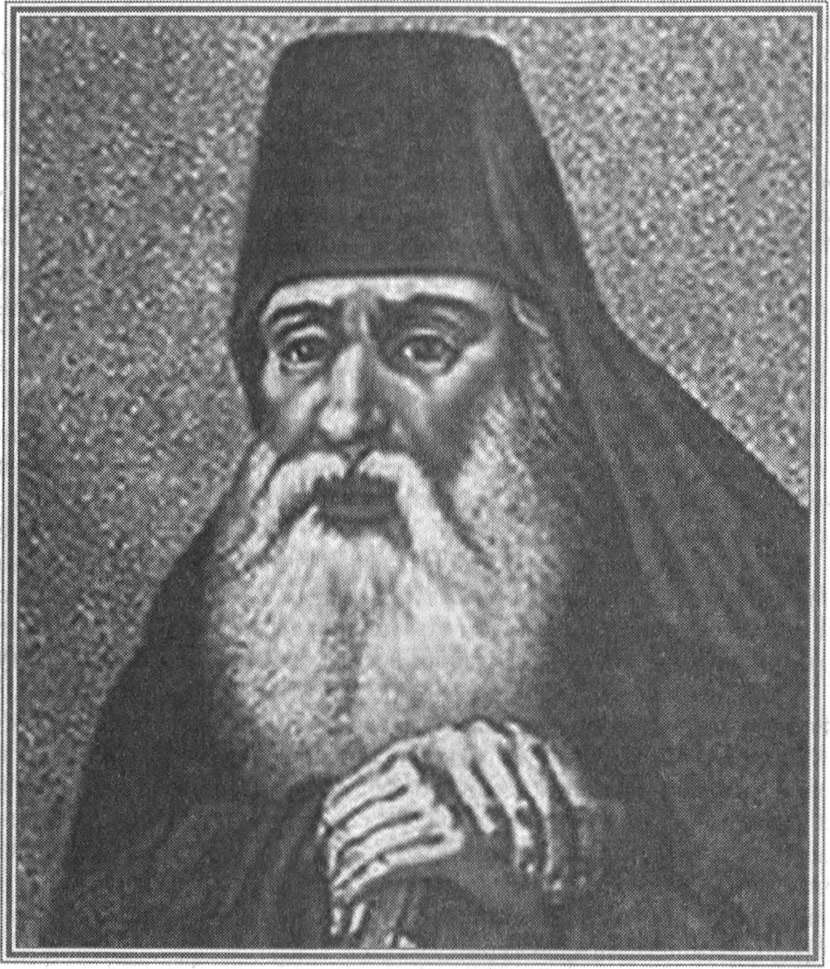 Выпуск печатных книг:
братья Лихуды
В 1687 г. греками братьями Лихудами было открыто первое в России высшее учебное заведение Славяно-греко-латинское училище                               ( позже академия)
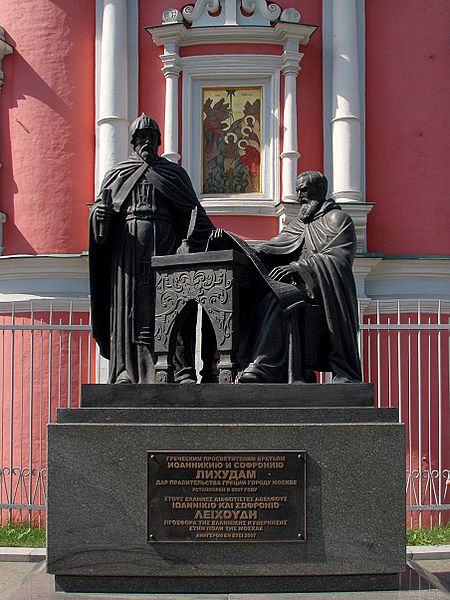 Научные знания:
Научные знания находились ещё на начальной стадии. 
Из-за границы в Россию доставлялись многие технические новинки.
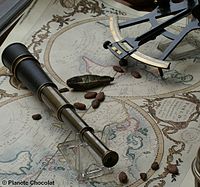 Научные знания:
Обширные сведения о зарубежных странах собирались и обобщались русскими послами. Интересные сведения о Китае и пограничных территориях Сибири собрал посол Н. Спафарий.
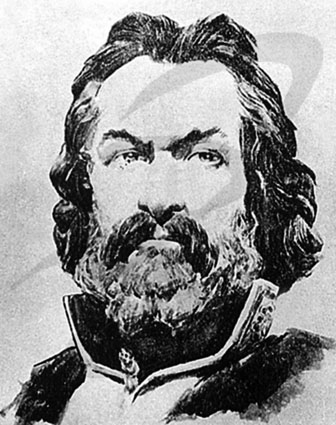 Н. Спафарий
Научные знания:
В 1678 г. была издана первая печатная история Русского государства с древнейших времён до 70-х годов XVII века – « Синопсис», ставшая популярной
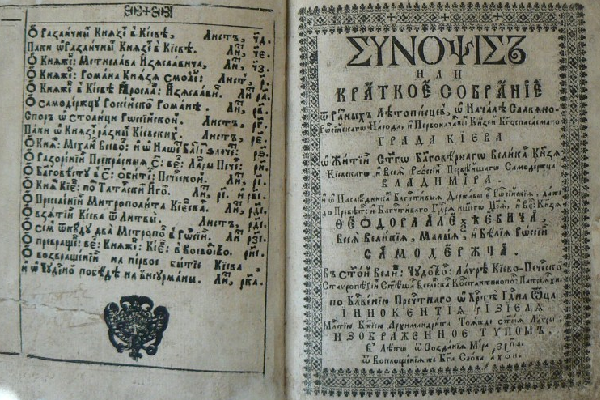 Русские первопроходцы:
Семён Иванович Дежнёв в конце 30-х г. начал освоение Восточной Сибири и Крайнего Севера. В 1647г. Предпринял плавание вдоль берегов Чукотки, открыл пролив между Азией и Америкой.
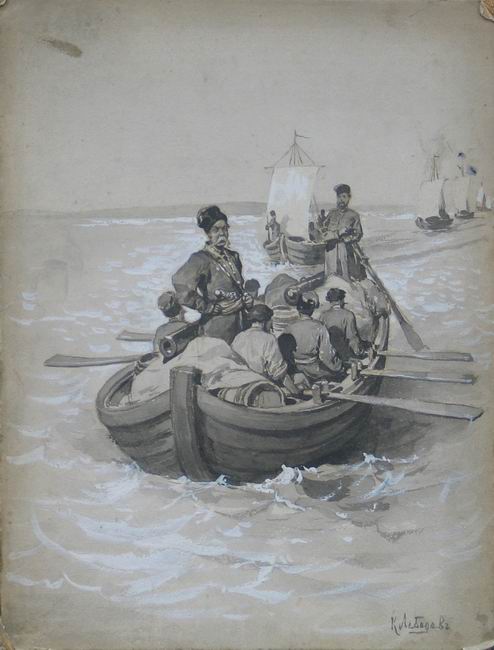 Научные знания:
Василий Данилович Поярков в 1643-1646 гг. руководил экспедицией, изучающей Амур, первым совершил плавание по Тихому океану.
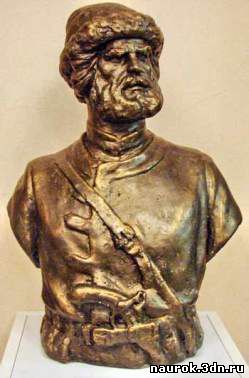 Научные знания:
Енисейский казак Михаил Васильевич Стадухин организовал поход на реки Оймякон и Анадырь, вышел к Охотскому морю.
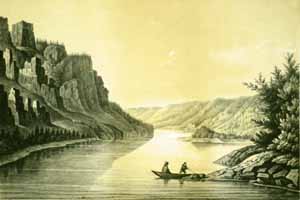 Научные знания:
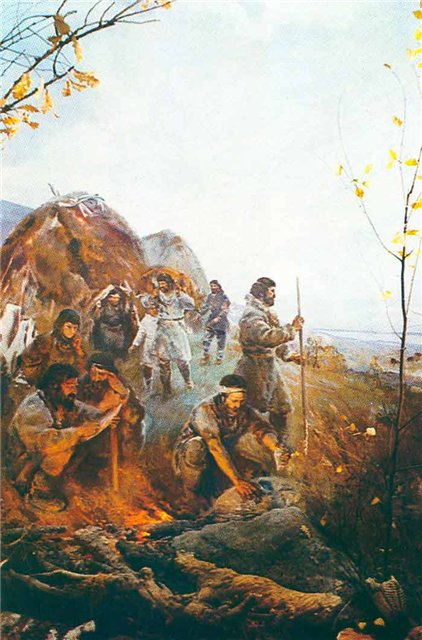 Ерофей Павлович Хабаров в 1649- 1653 гг. совершил ряд экспедиций в Приамурье. По их результатам он составил первый           « Чертёж реки Амур»
Архитектура:
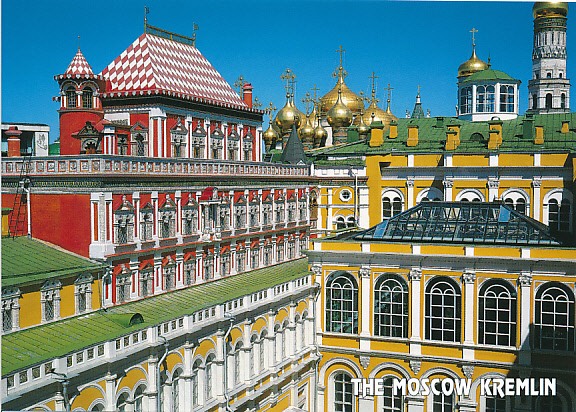 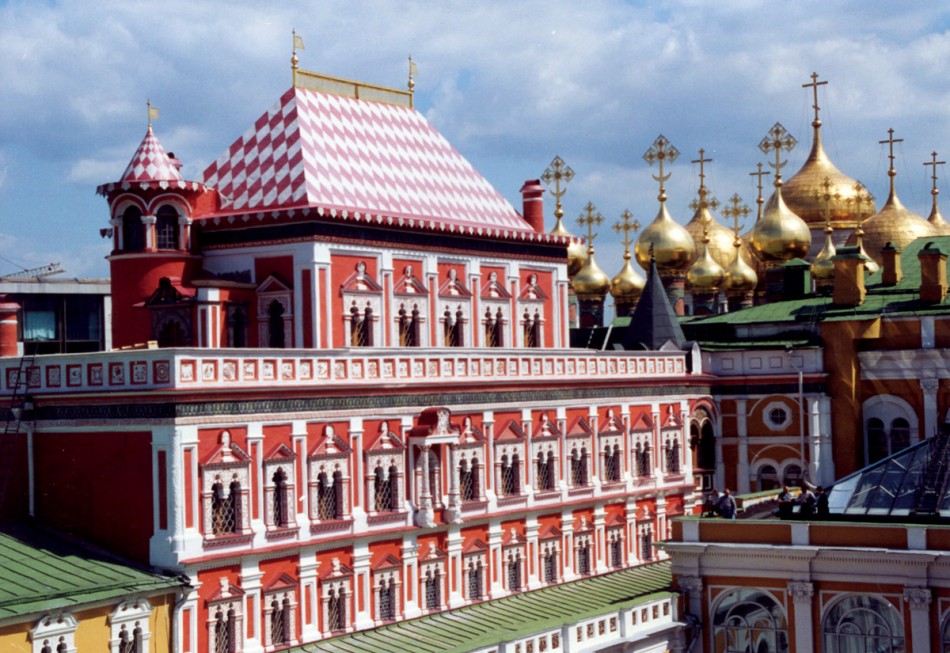 Одним из ярких памятников той эпохи стал Теремной дворец Московского Кремля, созданный в 1635- 1636 г. архитекторами               Б. Огурцовым, А. Константиновым, 
Т. Шарутиновым, Л. Ушаковым.
Архитектура:
Другим выдающимся памятником архитектуры был загородный летний деревянный дворец Алексея Михайловича в Коломенском под Москвой
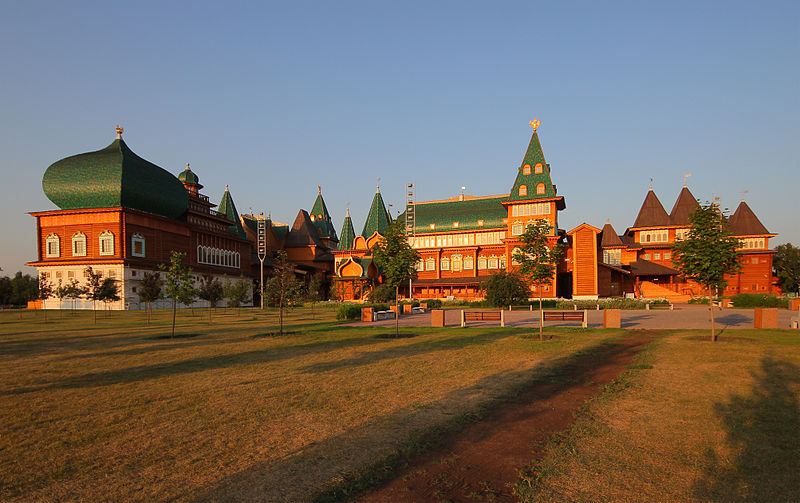 Дворец после реконструкции
Архитектура:
Выдающееся творение было создано русскими мастерами в церковной архитектуре.                   « Дивной» назвал народ Успенскую церковь Алексеевского монастыря в Угличе.
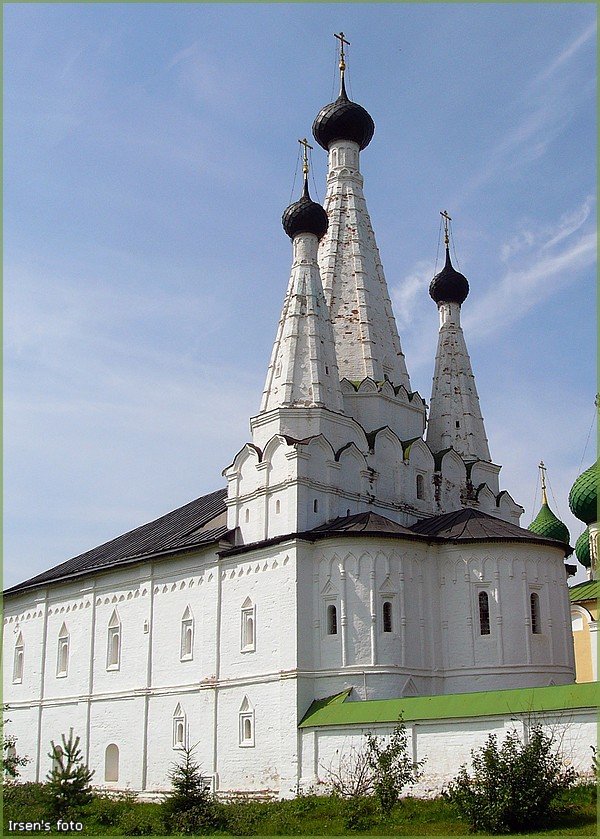 Архитектура:
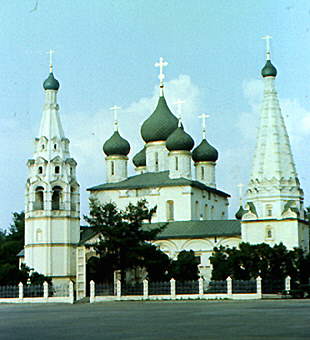 По приказу купцов Скрипиных в 1647-1650 гг. был построен один из красивейших храмов Ярославля – церковь Ильи Пророка.
Архитектура:
Почти 40 лет     
    шло строительство     
    монументального 
    комплекса Новоиерусалимского монастыря
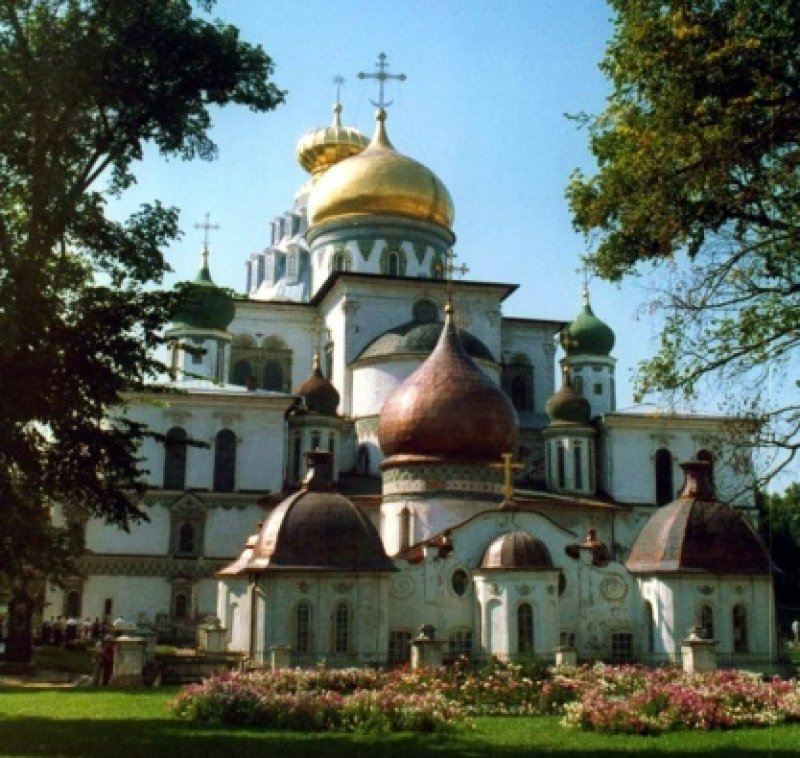 Архитектура:
В 70-80- годах был построен ансамбль Ростовского кремля, в котором со временем были установлены самые красиво звучащие на Руси колокола.
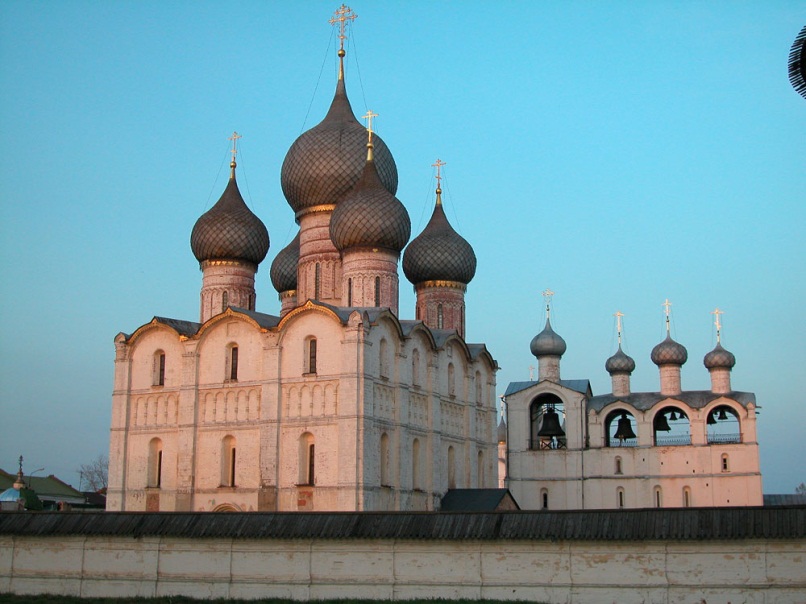 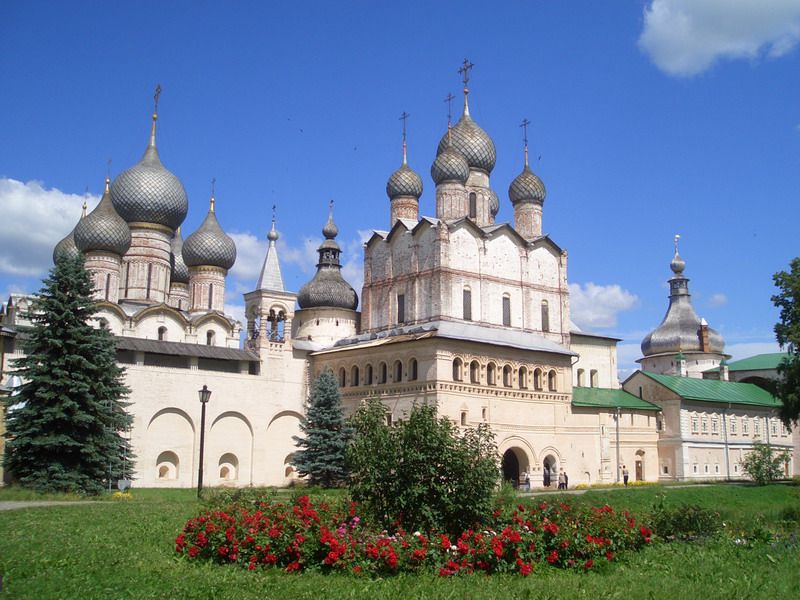 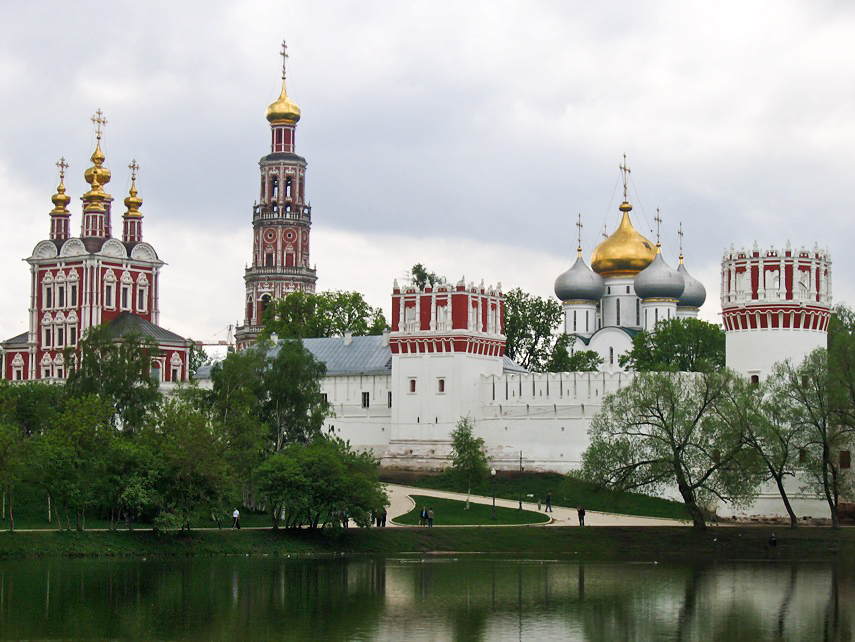 Новодевичий монастырь
Архитектура:
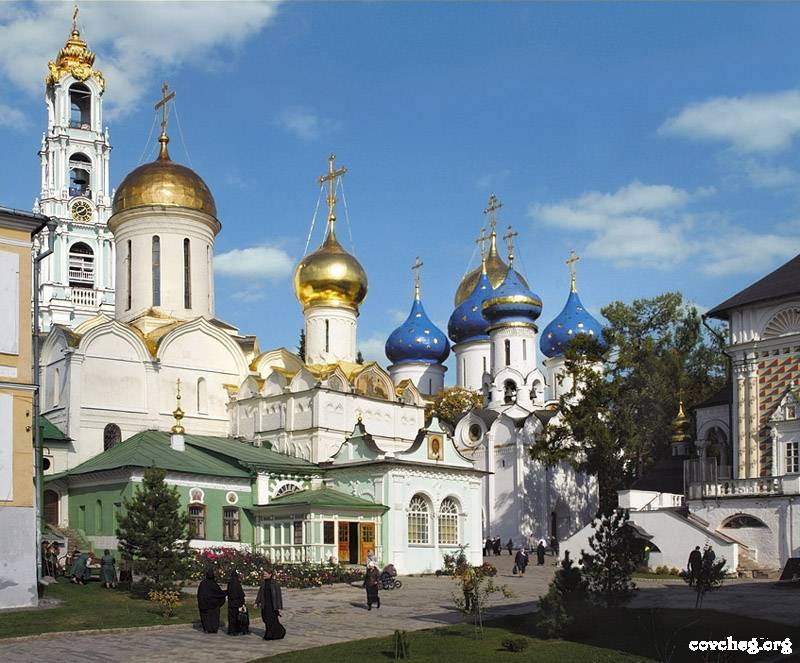 Троице-Сергиева Лавра
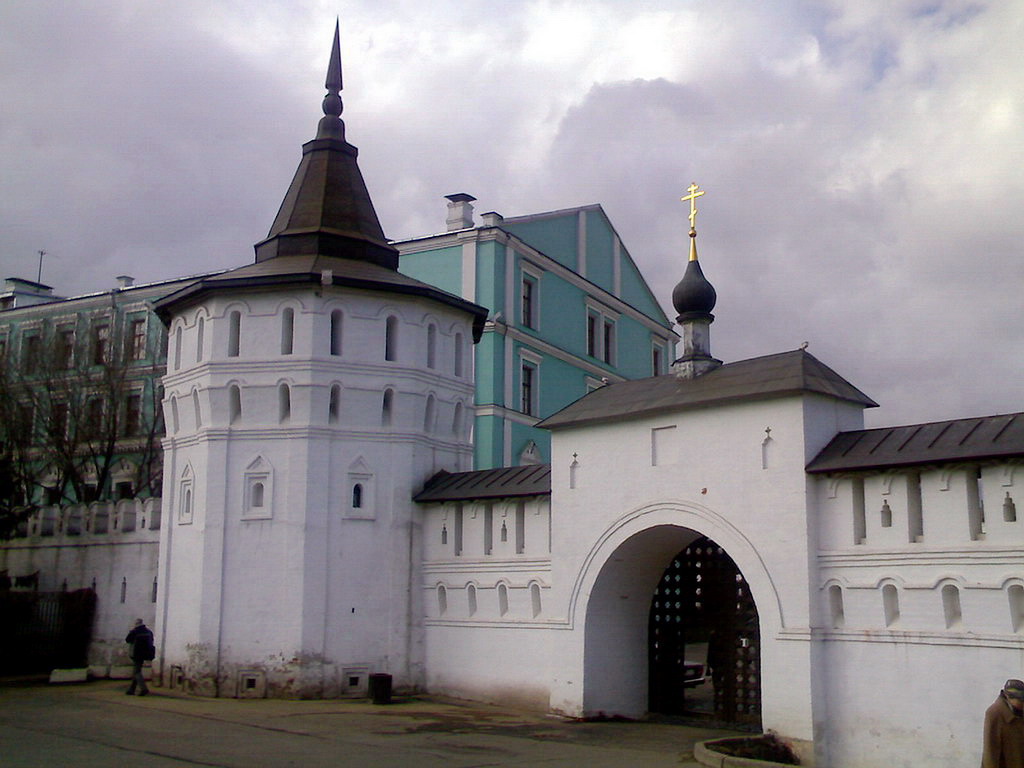 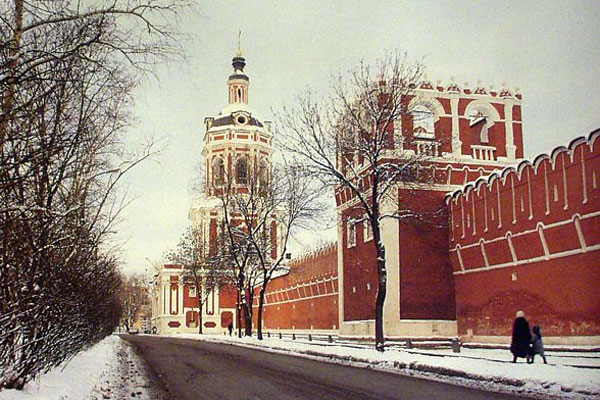 Свято-Данилов монастырь
Донской монастырь
Архитектура:
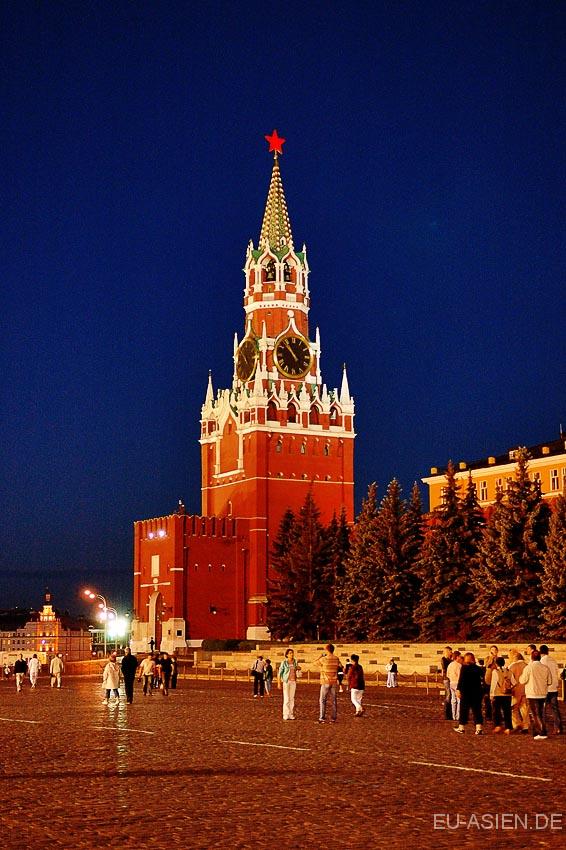 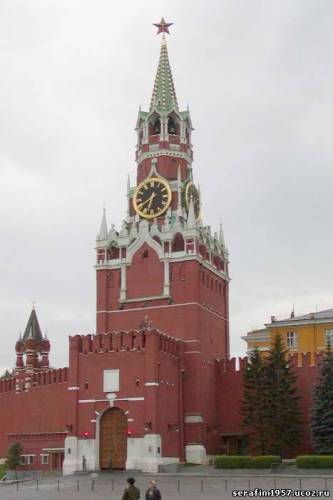 Московский кремль также пережил реконструкцию: на приземистой прежде Спасской башне Б. Огурцов надстроил ещё один ярус и украсил его белокаменными узорами и статуями. Были изготовлены большие часы, которые установили на башне
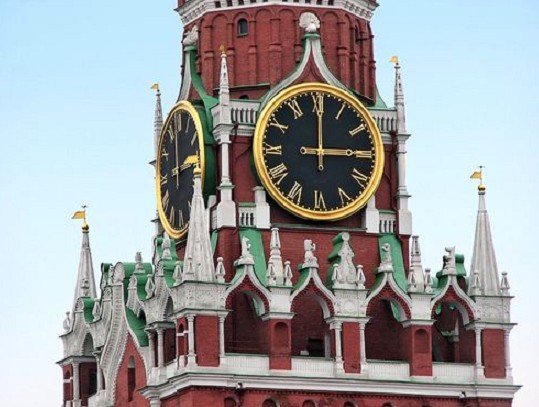 Архитектура:
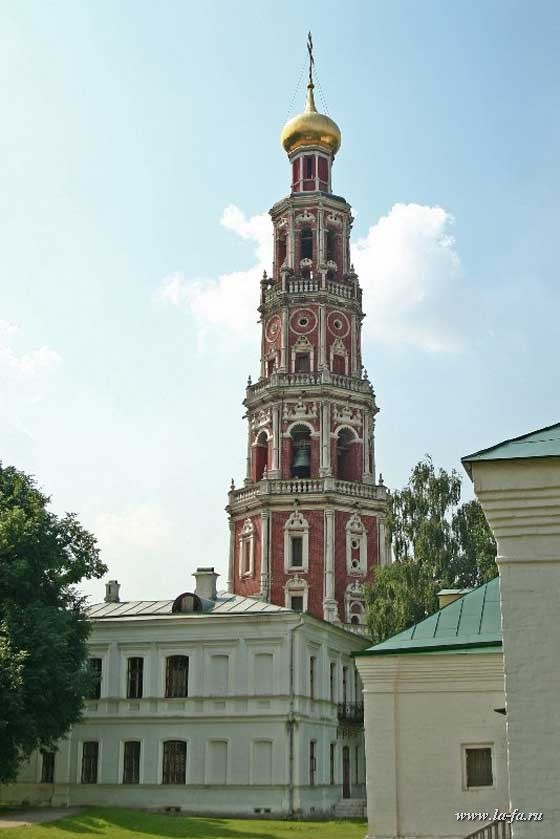 В конце XVII века в развитии русской архитектуры появился новый стиль, получивший название нарышкинский или московское барокко
колокольня
Новодевичьего
монастыря
Живопись:
Выдающимся мастером живописи был Симон Ушаков. Центральное место в его творчестве занимало изображение человеческого лица. Наиболее значимое его произведение
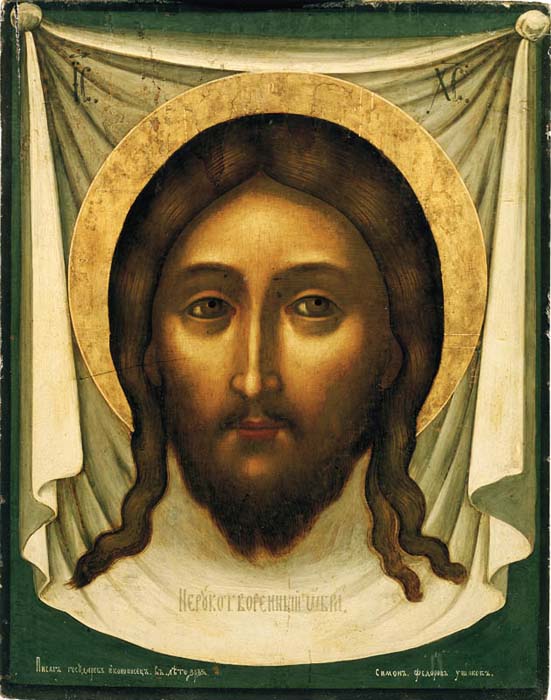 « Спас 
Нерукотворный»